Муниципальный этап конкурса «Педагогический дебют»
«Публичное выступление»
Гиподинамия у школьников: что делать?
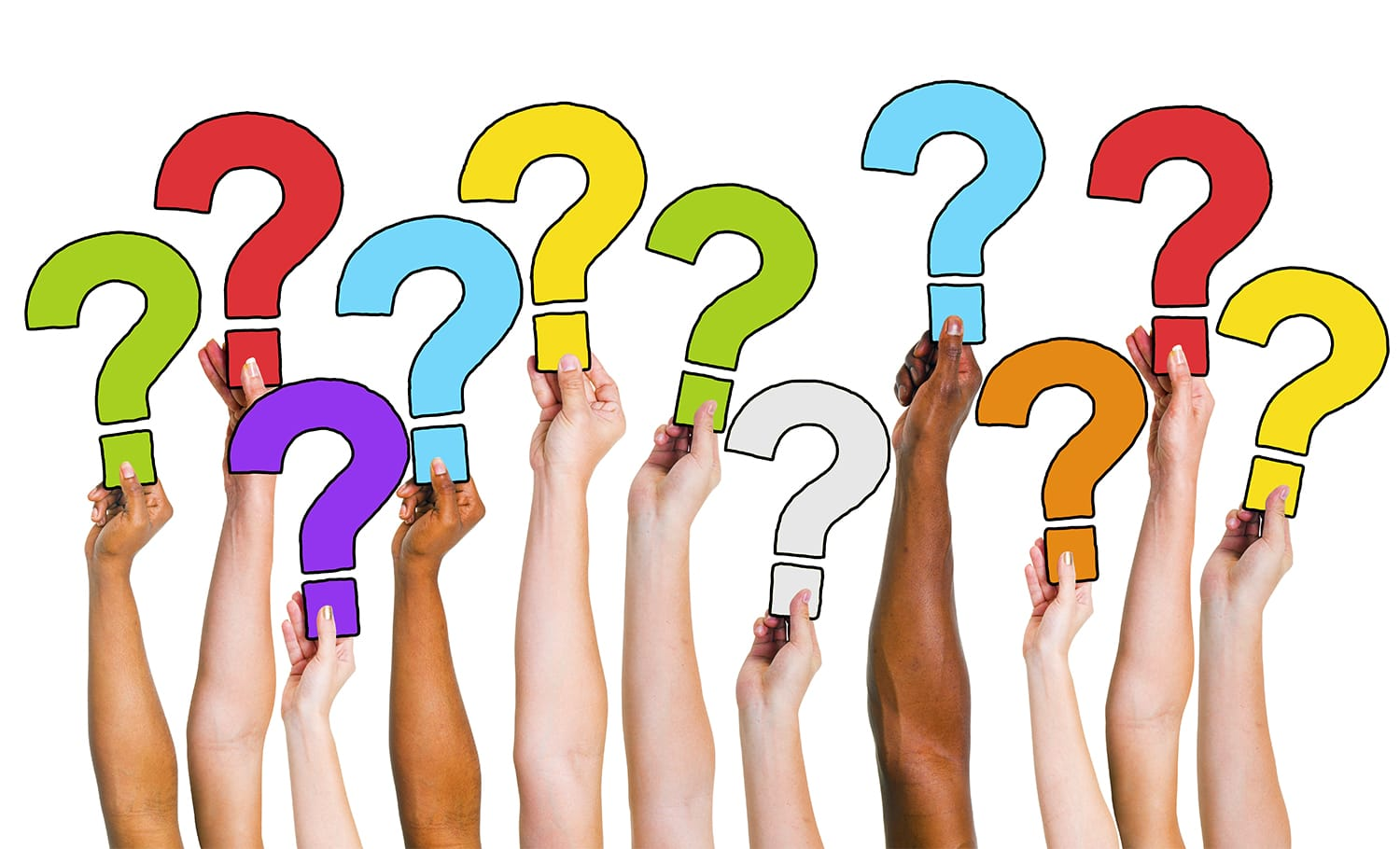 Ксенафонтов Р.И., учитель физической культуры МБОУ СОШ №1 г. Дубна
Малоподвижный образ жизни или - гиподинамия  актуальная проблема. 

Гиподинамия (гипокинезия) – снижение нагрузки на мышцы и ограничение общей двигательной активности организма.
Каковы причины гиподинамии? 

Гиподинамия особенно опасна в детском возрасте. У школьников длительное пребывание в однообразной позе может вызвать нарушение осанки: в школе от 4 до 6 часов и более, еще столько же за домашними заданиями плюс компьютерные игры
Низкий уровень занятий физкультурой и спортом: взрослые  - 8%, 
дети - 5% посещают спортивные секции
Что же делать? Как обезопасить себя от гиподинамии и ее последствий?
Поменять свой распорядок дня
Физическая  активность
пешие прогулки на свежем воздухе вообще творят чудеса!
Рекомендуется заняться спортом, ходить в спортивные клубы, секции, на фитнес, заниматься плаванием, проводить на уроках физминутки, на переменах организовывать подвижные игры, каждое утро делать зарядку
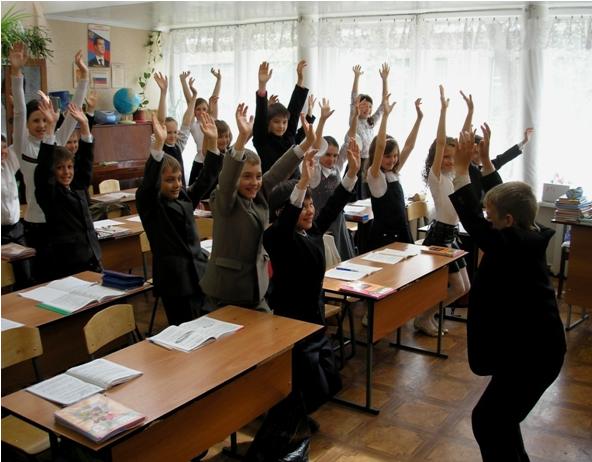 Двигательная нагрузка должна быть разумной!
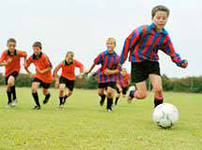 Очень важен и полноценный отдых — школьник должен спать не менее 9 часов
Это действительно возможно — иметь крепкое здоровье и красивую фигуру, нужно лишь немного упорства, воли и желания изменить свою жизнь. Условия для всего этого есть у каждого из нас, нужно лишь этим воспользоваться!
Проводите день в движении!Будем здоровы!
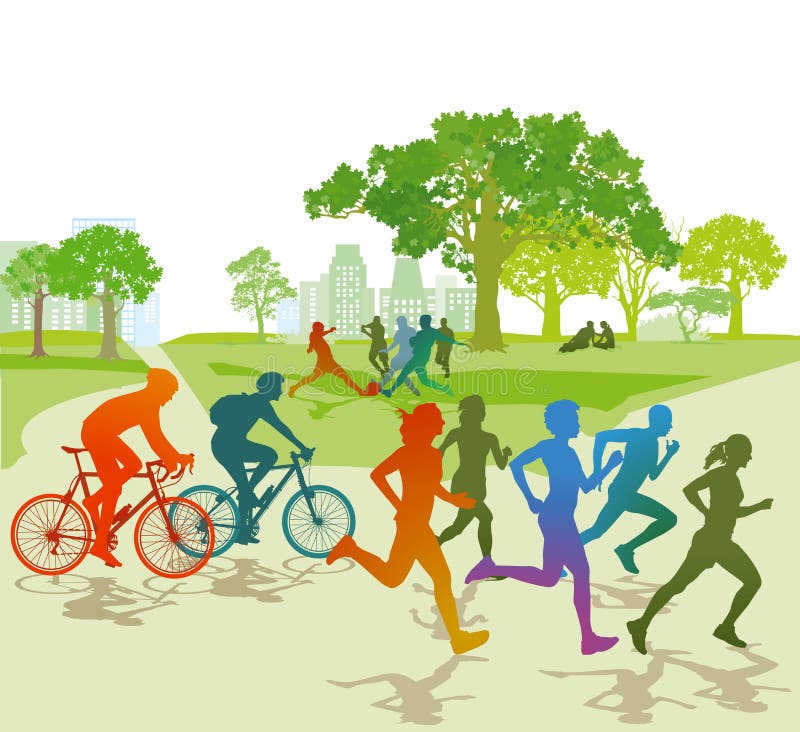